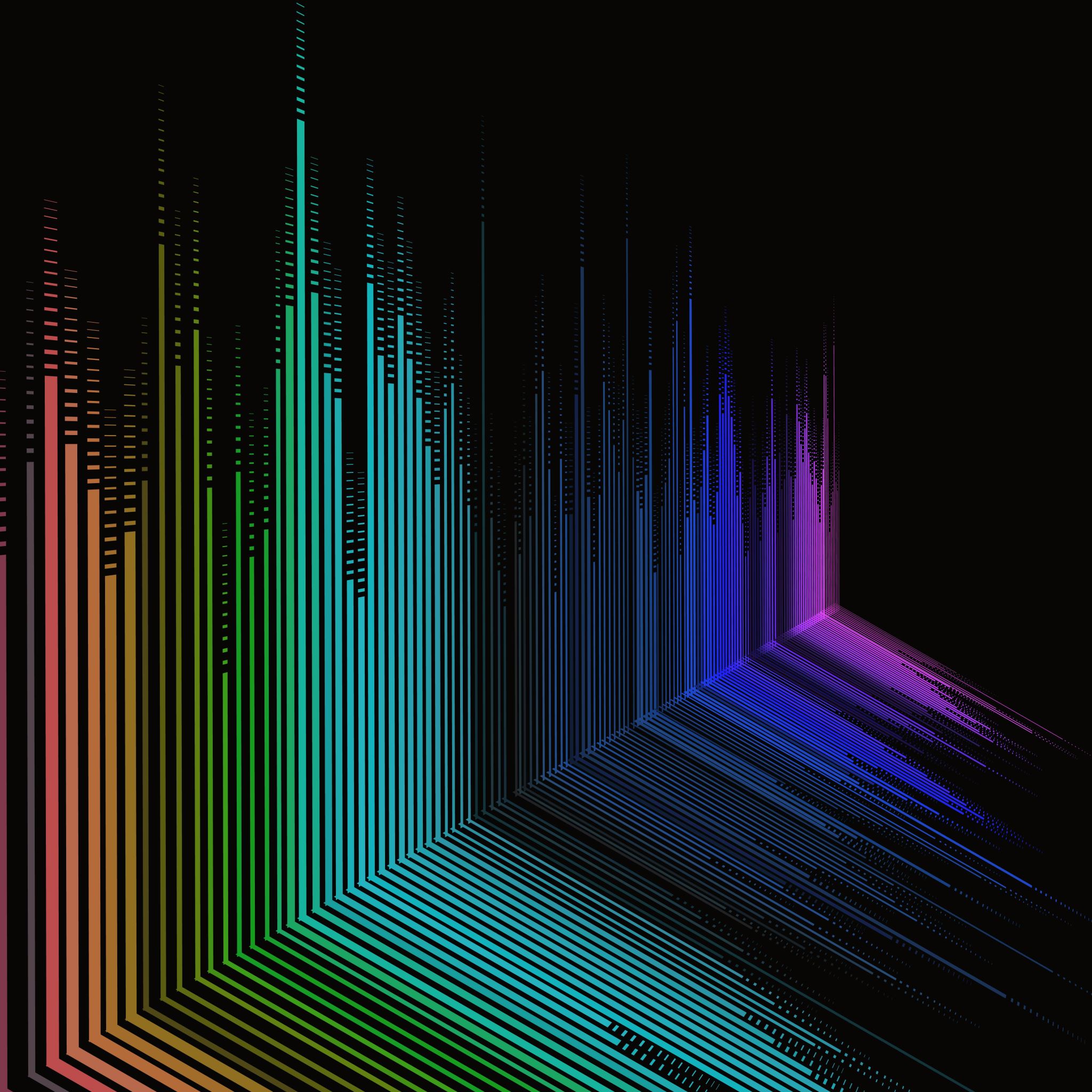 SSUI F24 Lab 11: Web Frameworks
Frank Elavsky, 11-14-24
Resources
jQuery: https://jquery.com/ 

React: https://react.dev/ 

Svelte: https://developer.chrome.com/docs/devtools
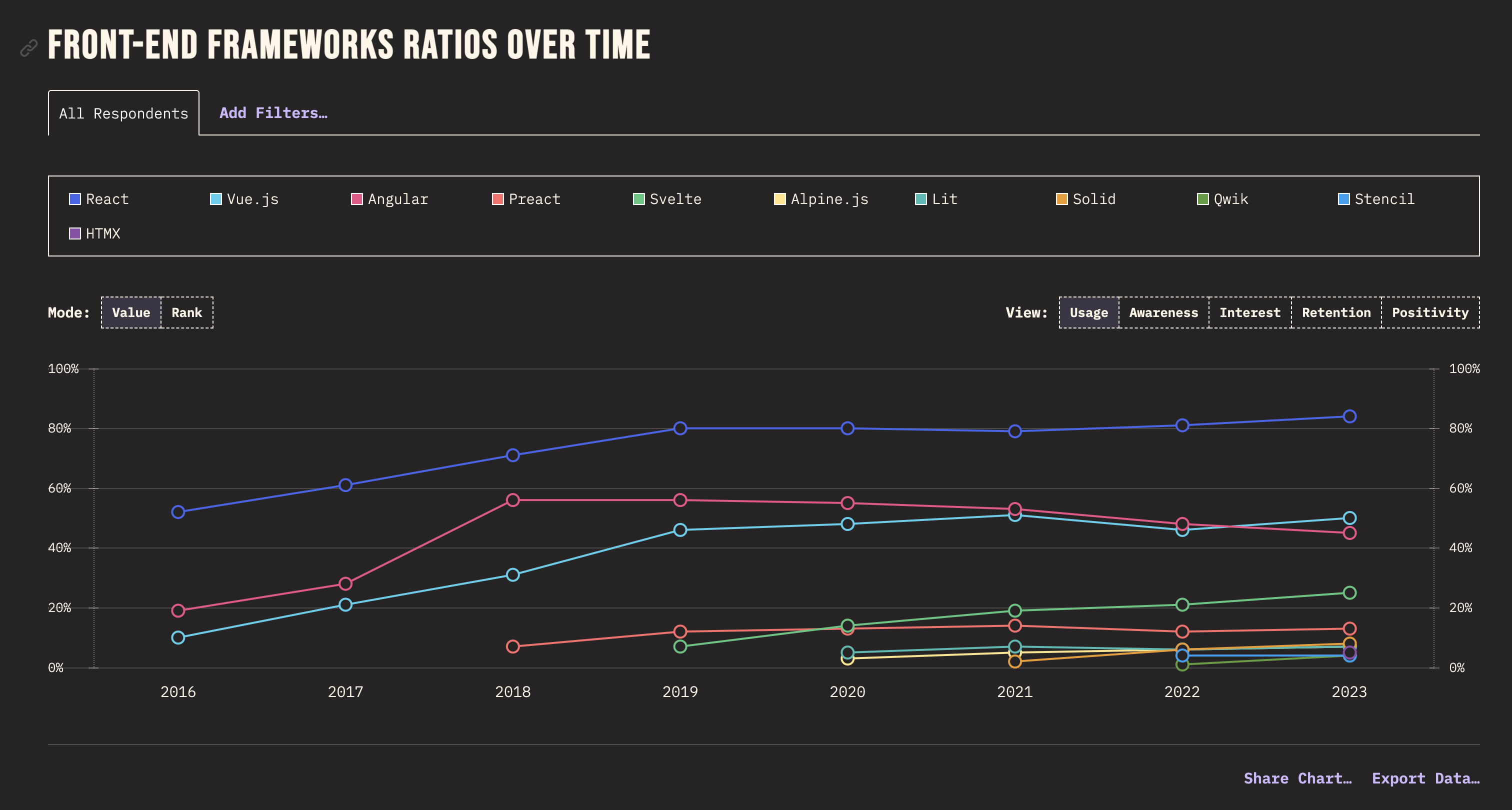 https://2023.stateofjs.com/en-US/libraries/front-end-frameworks/
jQuery (2006)Still used in over 70% of websites
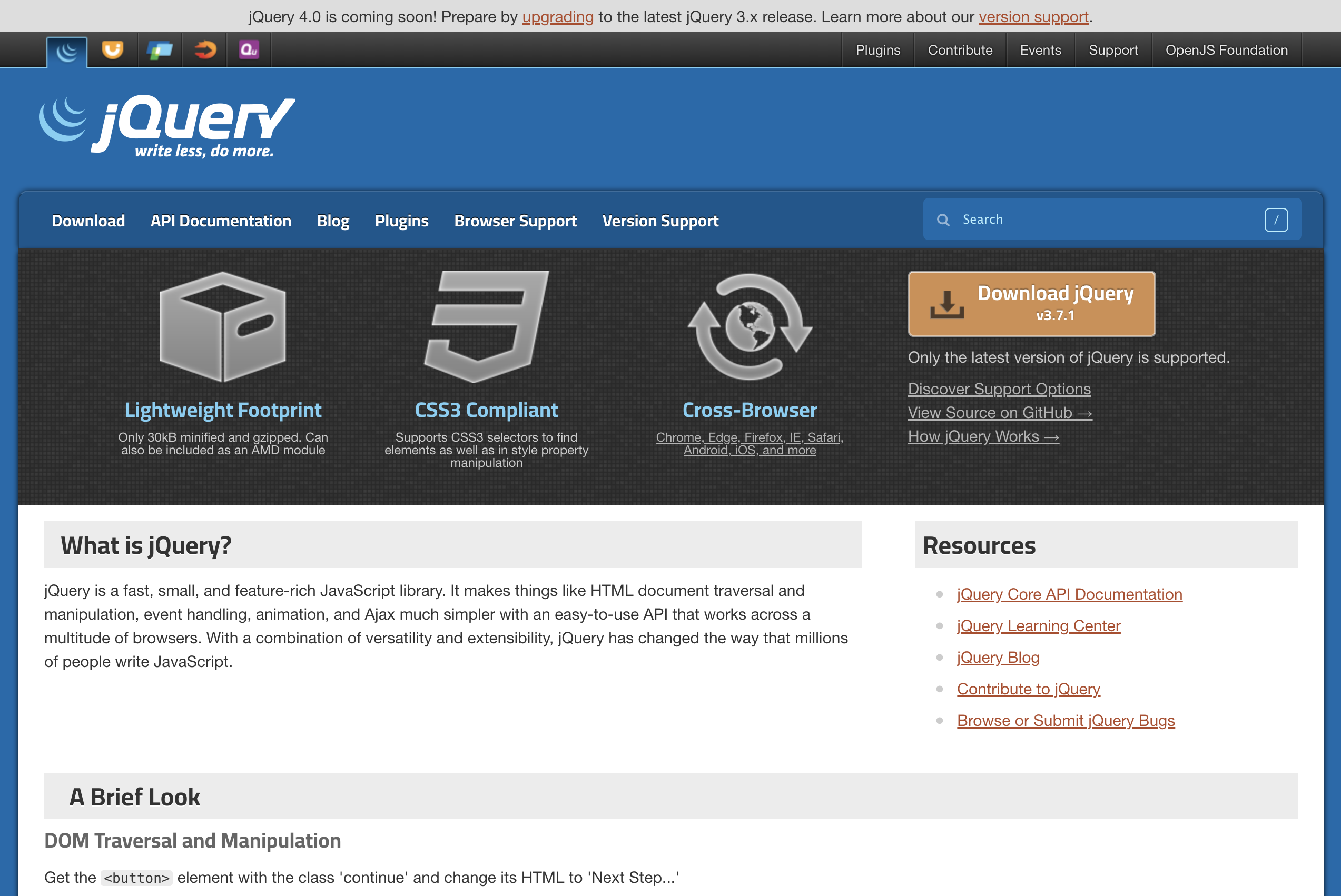 https://en.wikipedia.org/wiki/JQuery
jQuery (2006)Syntax: Imperative, property-chaining
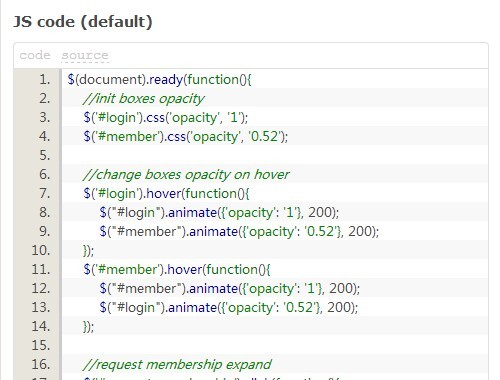 React (2013)Current major web “framework”
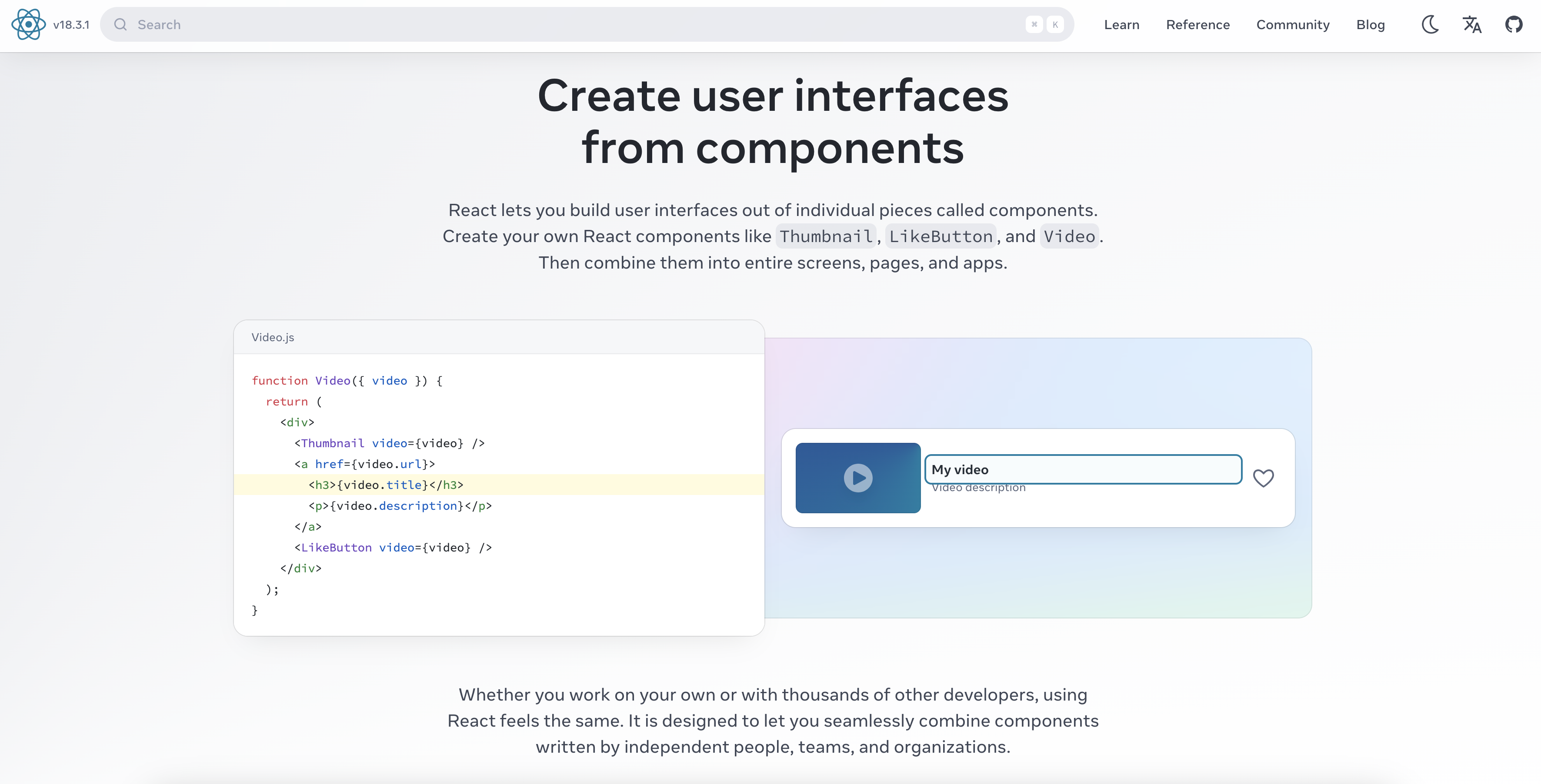 React (2013)Declarative, jsx/tsx, component-based, virtual dom
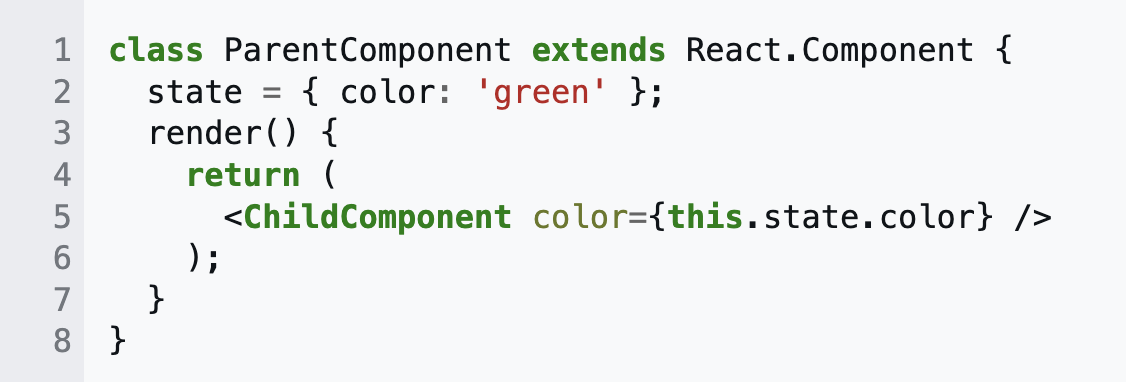 React (2006)Declarative, jsx/tsx, component-based, virtual dom
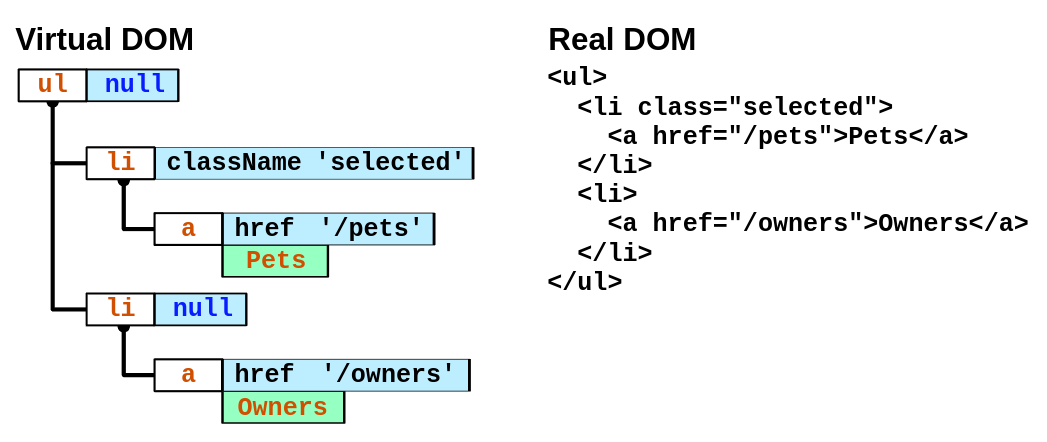 Declarative vs Imperative
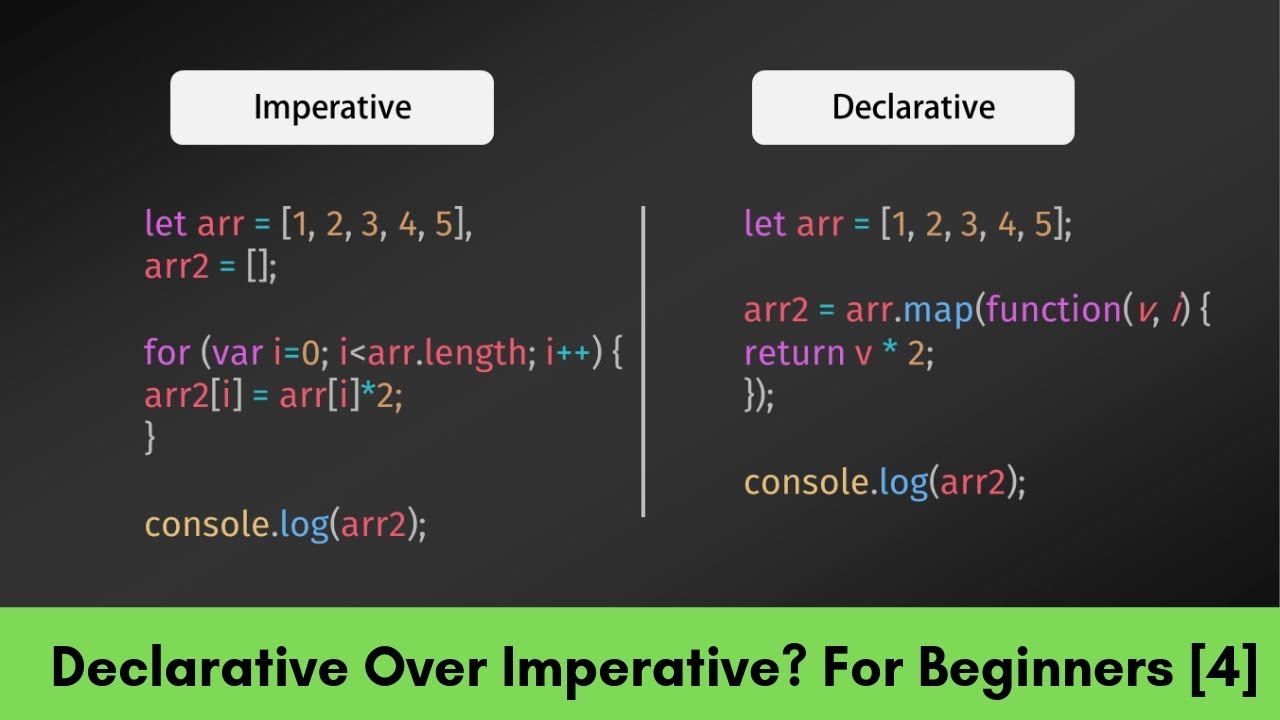 Declarative: what do you want? (rather than how)
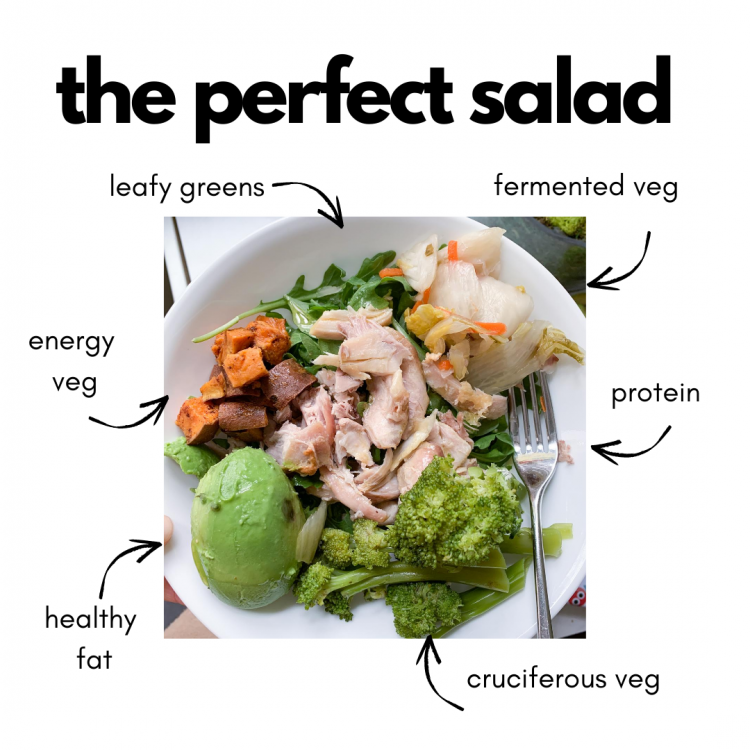 Svelte (2016)(The one everyone tells me I should try)
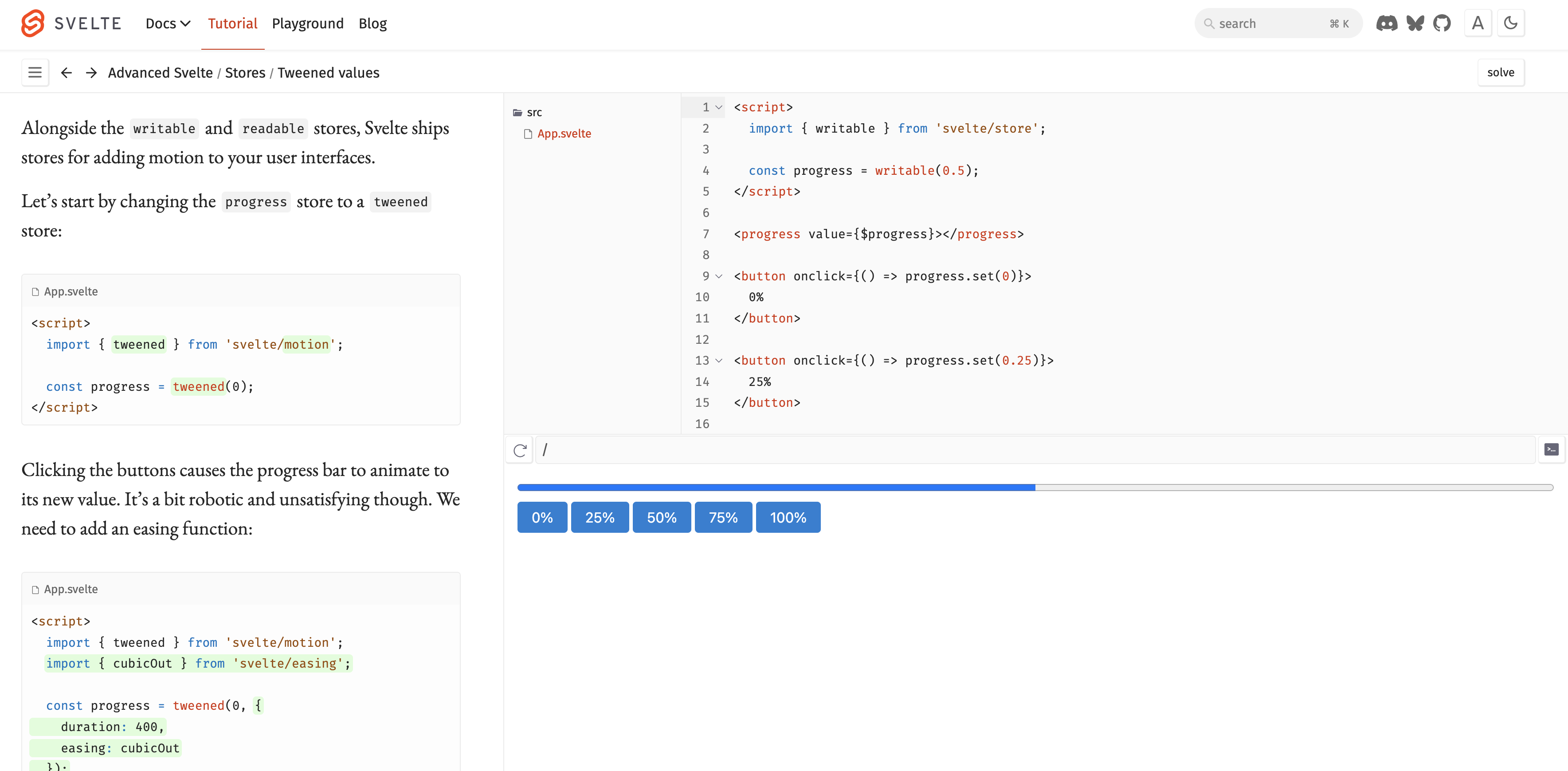 Our working repo from today (using React)
https://github.com/frankelavsky/intro-to-web-frameworks-bar-chart